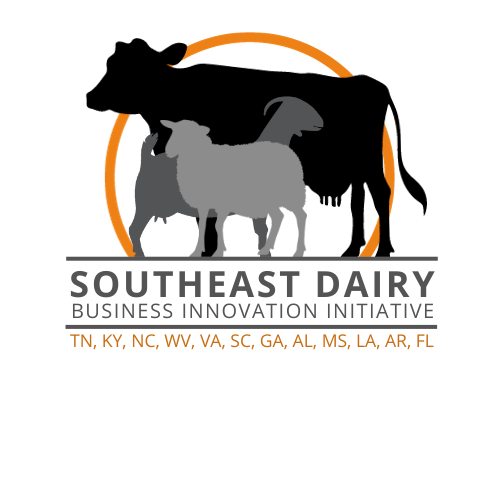 Southeast Dairy Business Innovation Initiatives (SDBII)Farm Business Grants
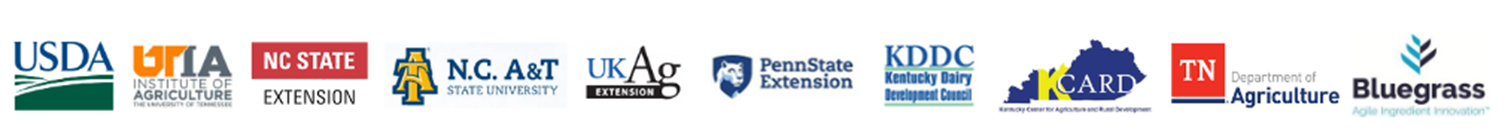 What is SDBII?
Southeast Dairy Business Innovation Initiative (SDBII)
– Supported by USDA AMS
– Over $38MM effort, 50% spent on dairy business subawards
•Supports dairy businesses in the Southeast
– Also, in West, Mid-West, and Northeast through companion DBII programs
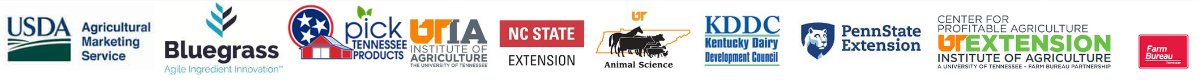 SDBII: Research and Technical Assistance
Program encompassing:
Animal husbandry
Large ruminant
Small ruminant
Food safety
Food quality & product development
Economic evaluation and benchmarking
Farm
Processing
Emerging issues (policy, transportation)
Marketing and Agritourism
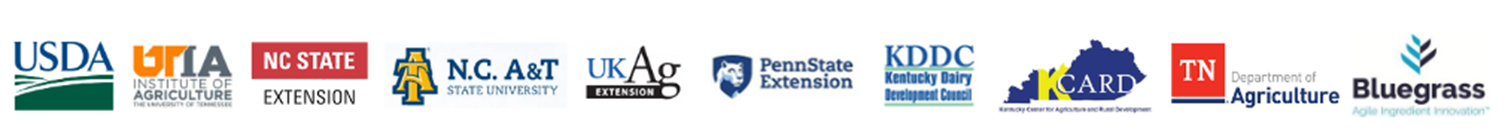 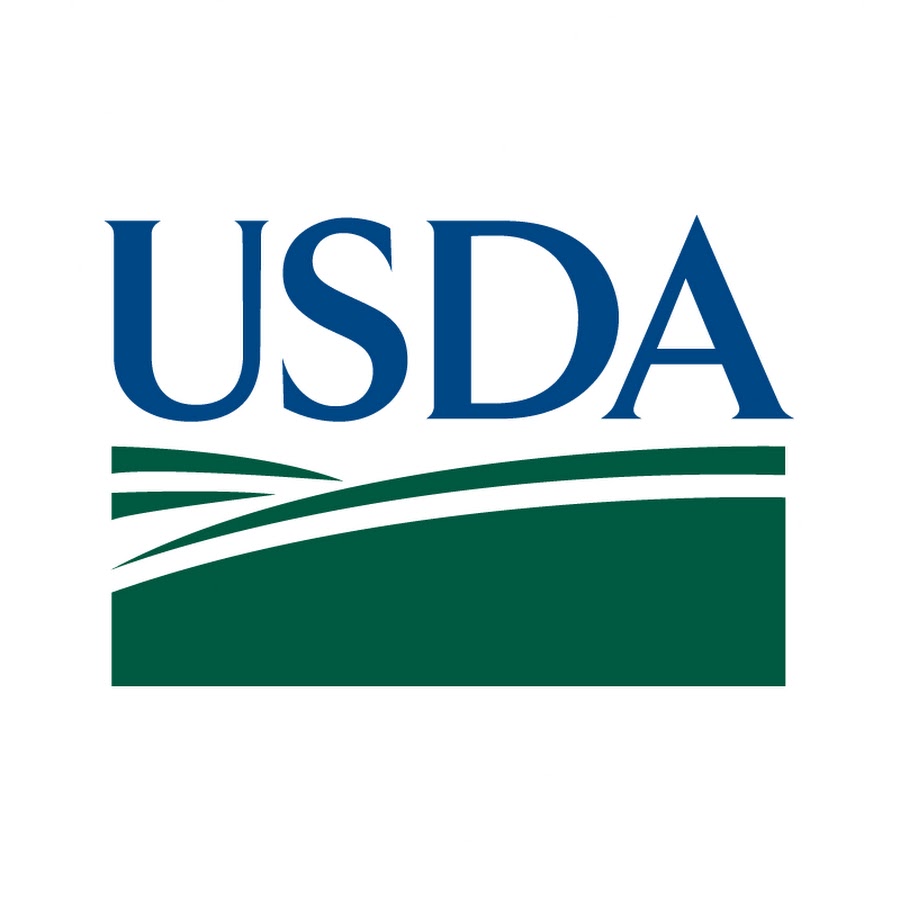 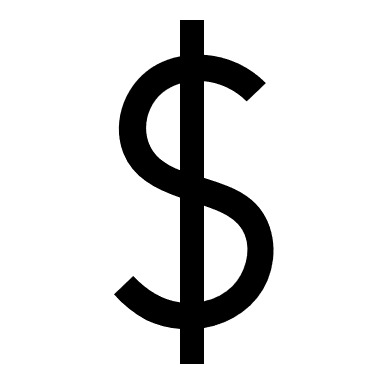 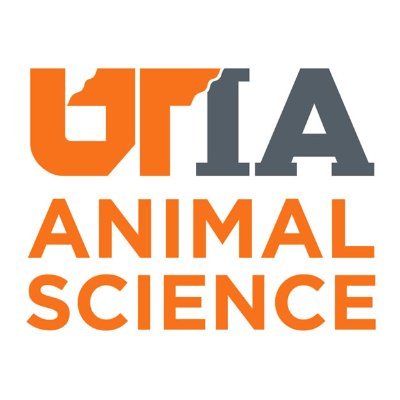 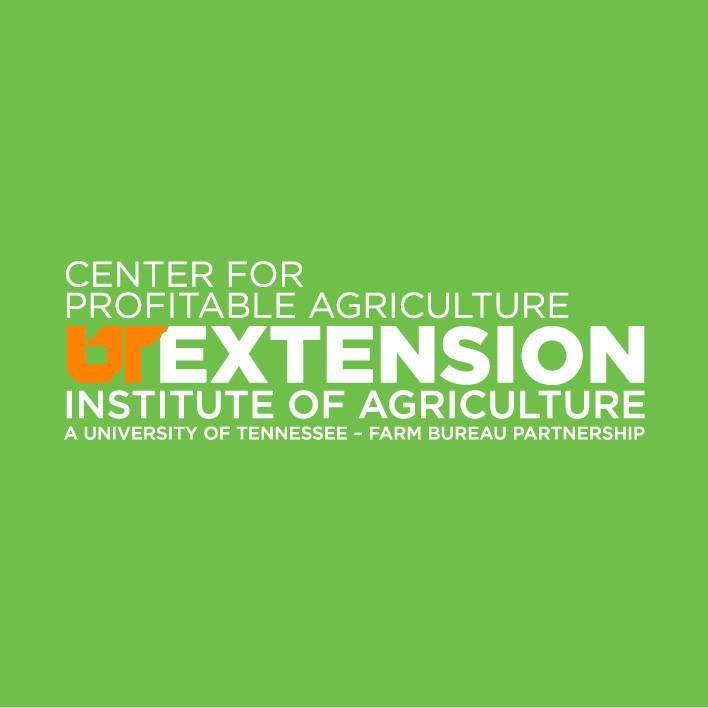 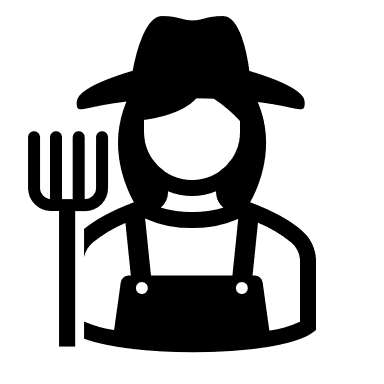 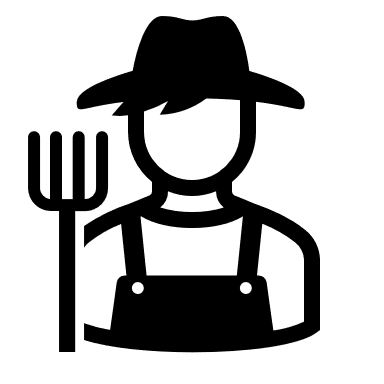 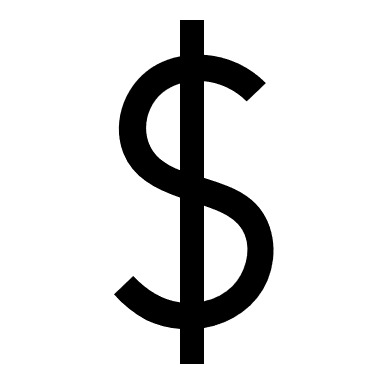 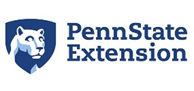 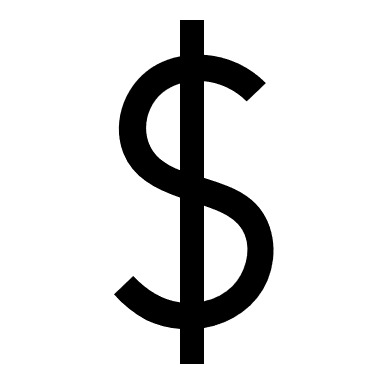 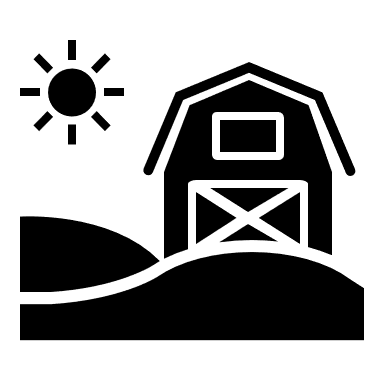 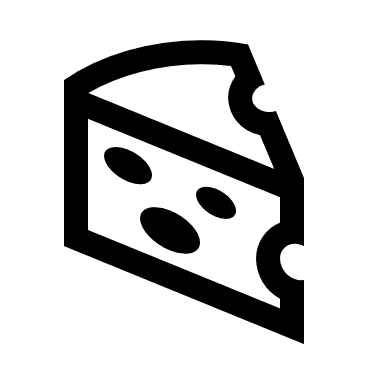 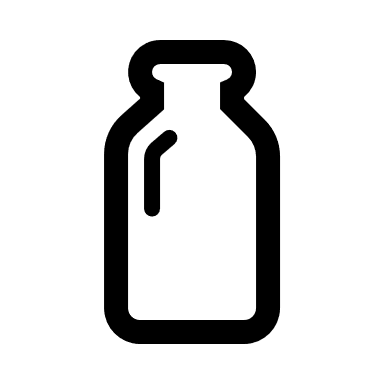 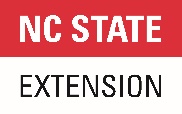 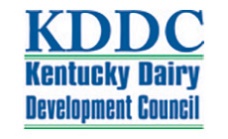 Grant Programs
Spring Cycle: Open - January 5; Closes – March 1 at 5pm/ET 
Farm Infrastructure Improvement Grant (inaugural program in 2022)
Focus on improving existing dairy farm businesses through cow comfort, stall improvements, cooling and ventilation improvements, etc.
Precision Technology and Management Grant (inaugural program in 2022)
Focus on investing in precision technologies or management tools for existing dairy farm businesses such as robotic milking, automated calf feeders, behavior monitoring technologies, etc.
Fall Cycle:
Dairy Business Planning Grant (inaugural program in 2020)
Open to all dairy businesses, both processing and farm
Specialty Processing Equipment Grant (inaugural program in 2020)
Focus is on adding or updating equipment for dairy processing facilities
What is the purpose of SDBII Business Grants?
Spur growth and profitability for dairy producers and processors in the Southeast by helping them modernize and innovate
Who can apply?
Applicants Must Either:
Operate a permitted dairy farm
Operate a permitted dairy processing facility
Program Reach
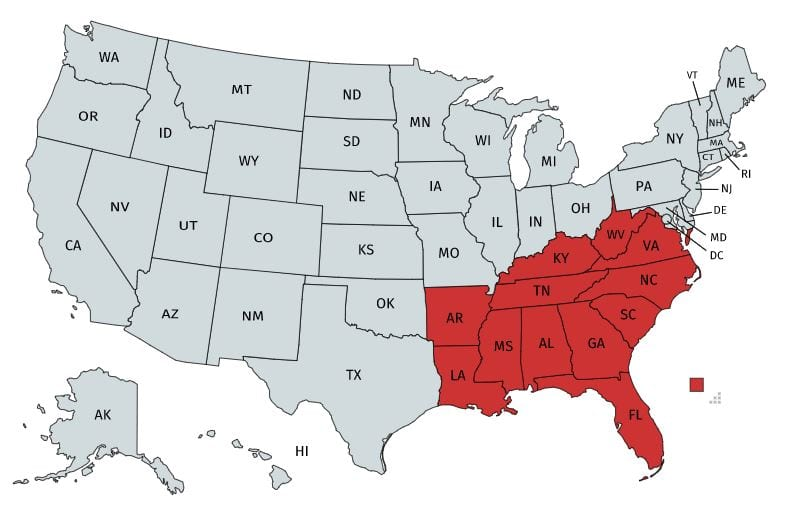 Alabama 
Arkansas 
Florida 
Georgia 
Kentucky
Louisiana 
Mississippi
North Carolina 
South Carolina
Tennessee 
Virginia 
West Virginia
Puerto Rico
Dairy Business Grants Awarded
Farm Infrastructure Improvement Grant:

Maximum Award Amount: $100,000 per Grantee 
Matching Funds on Request: 25% of Requested Amount (e.g., $25,000 on a $100,000 request)
 $1,000,000 available to award; At least 10 awards are expected to be made.
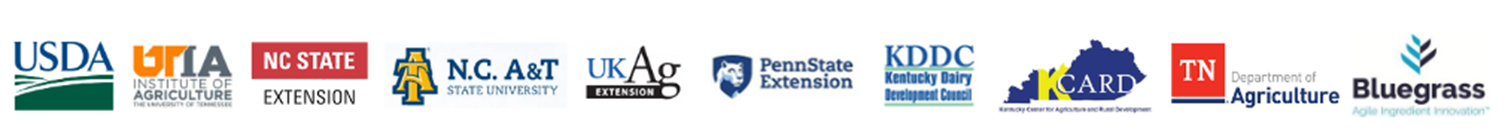 Farm Infrastructure Improvement Grant
Implementation or upgrading of cooling systems/ventilation to reduce heat stress
Increasing water and feed access 
Investing in equipment to increase parlor throughput and labor efficiency
Improved feed and forage management and storage
Improvements to animal housing and environments
Water, waste, and manure management improvements
Investing in more efficient on-farm milk cooling and/or storage
Precision Technology Investment Grant:

Maximum Award Amount: $150,000 per Grantee
Matching Funds on Allowable Expenses:  25% of Requested Amount (e.g., $37,500 on a $150,000 request)
$1,500,000 available to award; At least 10 awards are expected to be made.
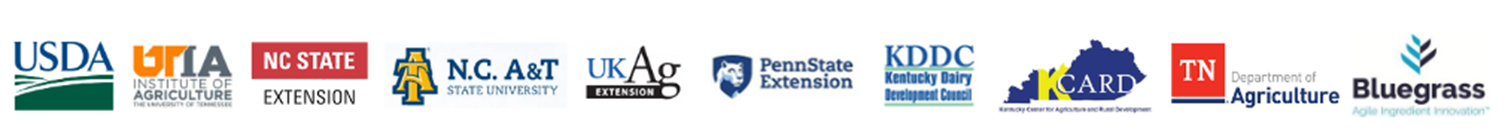 Precision Technology Investment Grant
Wearable technologies (animal movement trackers, estrus detection devices)
Technology driven pasture, forage, and feed management systems
Equipment to support automation and robotics for farm processes including (but not limited to):
automated feeding of youngstock 
automated manure and nutrient management or application
Improvements to animal housing/cow comfort improvements, especially for heat abatement
Implementation of biotechnologies that can improve herd performance and longevity 
genomic testing programs 
Business management improvements 
Inventory and financial analysis tools 
training opportunities in agribusiness management 
consultations with industry experts
Technology and equipment that supports improved milk
Unallowable Costs
• Construction (Anything Involving Concrete Work/Breaking the Ground)
• Employee wages
• Real estate purchases
• Repayment of loans or mortgages
• Rent or contract payments for time periods extending beyond the
12-month period allowed for eligible projects
• Legal fees (for suits, disputes, etc.)
• Lobbying, fundraising, or other political activities
Allowable and Unallowable Expenses
https://www.ams.usda.gov/sites/default/files/media/AMSGrantsTermsandConditions.pdf
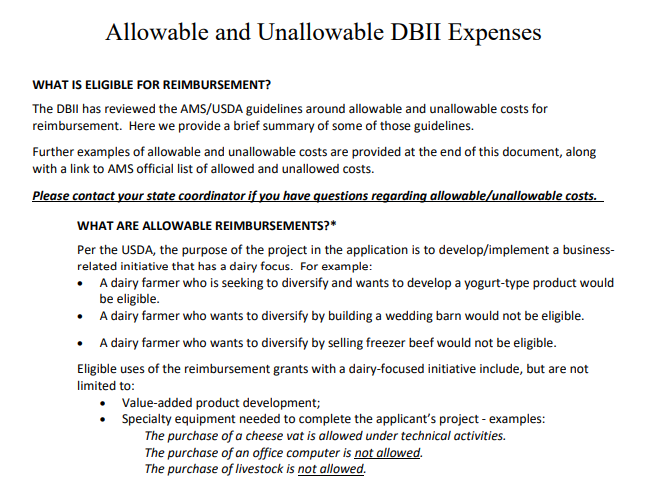 Match Requirement
Applicants must provide a cash match of at least 25% of the requested grant funds. For instance, a grant application requesting $100,000 would require $25,000 in matching expenses. Please note that a 25% match on requested funds is the same as 20% of the total project cost. To illustrate this, we can see that $25,000 (the match) equals 25% of $100,000 (the request), and 20% of $125,000 (the total project cost). The match dollars must be allowable expenses.
Your Cash Match
SDBII Grant Funds
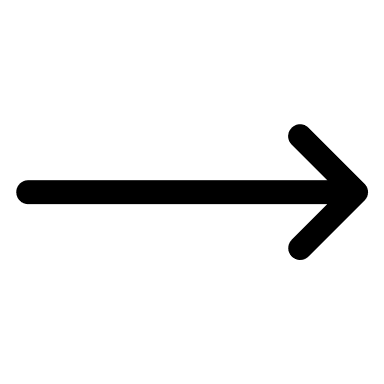 25
$1
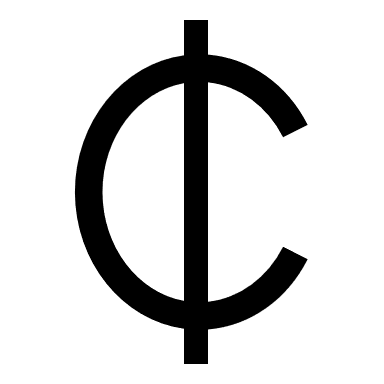 Grant Workbook Components
Please read the request for proposal IN FULL before starting your application.
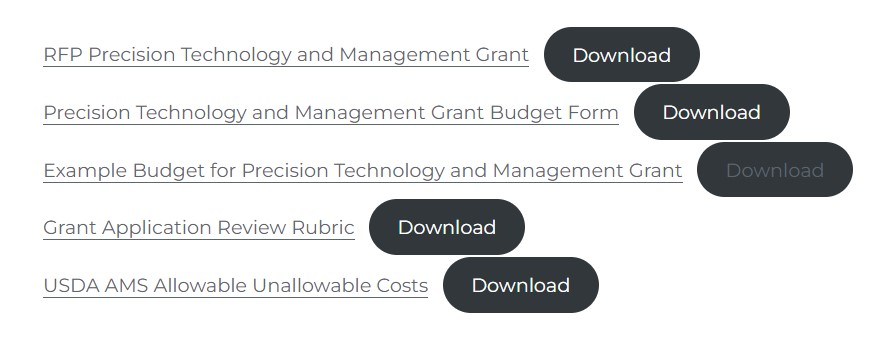 Grant Workbook Access
Farm Infrastructure Improvement Grant
https://sdbii.tennessee.edu/farm-infrastructure-improvement-grant/

Precision Technology Investment Grant
https://sdbii.tennessee.edu/precision-technology-and-management-grant/
Scoring Criteria
The grant is scored out of a possible 100 points based on the following categories
Grant Application (5 possible points)
 Goals Alignment (10 possible points)
Summary (20 possible points)
Work Plan (20 possible points)
Business Fundamentals (20 possible points)
Budget (20 possible points)
Other Considerations (5 possible points)
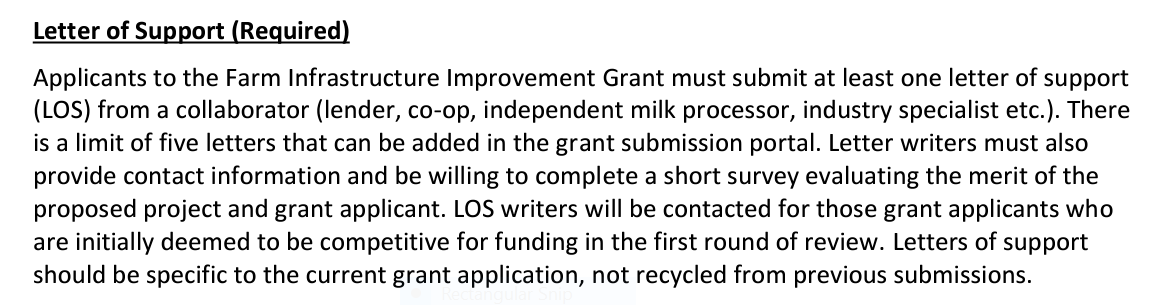 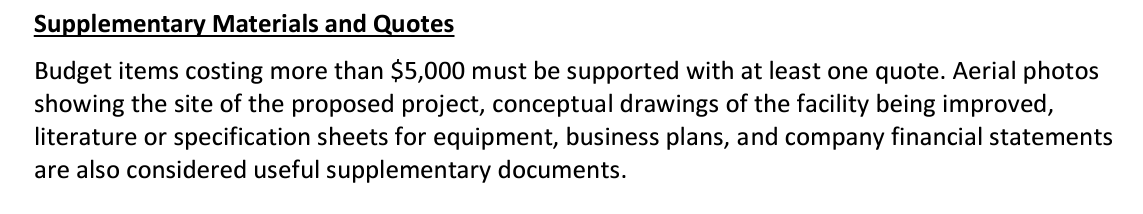 How do I access/submit the grant?
First read the grant RFP IN FULL
Log on to the grant portal and read each question
Reach out with questions to one of your state coordinators
Work in word or another word processing program (save as you go!)
Transfer text to the application portal when you are done
Upload budget, quotes, and other supplementary materials to the portal
Submit via the correct grant application portal
Applications must be received by: March 1st, 2024, at 5pm/ET
Grant Portal Access
Farm Infrastructure Improvement Grant
https://forms.gle/Hg47v64wU5LRtycq9

Precision Technology Investment Grant
https://forms.gle/jXXFSjbmibgEQbPb6
Unique Entity Identifier
Written Guide: 
Click tab above the video: https://www.tn.gov/agriculture/topic/farm.html

Video Guide: 
https://www.youtube.com/watch?v=0uv1YNAsINk
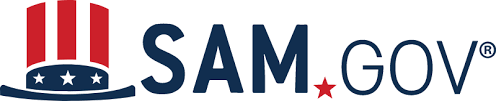 Who Can I Reach Out to for Help?
Program Contacts
Tennessee, Alabama, Florida, & Louisiana
Shep Stearns & Liz Eckelkamp: sdbiigrants@utk.edu

Kentucky, Arkansas, Virginia, & West Virginia
Jennifer Hickerson: j.hickersonkddc@gmail.com

North Carolina, South Carolina, Georgia, & Mississippi
Brittany Whitmire & Stephanie Ward: ncdairyextension@ncsu.edu
Team Members
Team of over 50 individuals across all disciplines (https://sdbii.tennessee.edu/our-team/) 
Leadership Team:
Kentucky
North Carolina
Tennessee
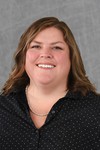 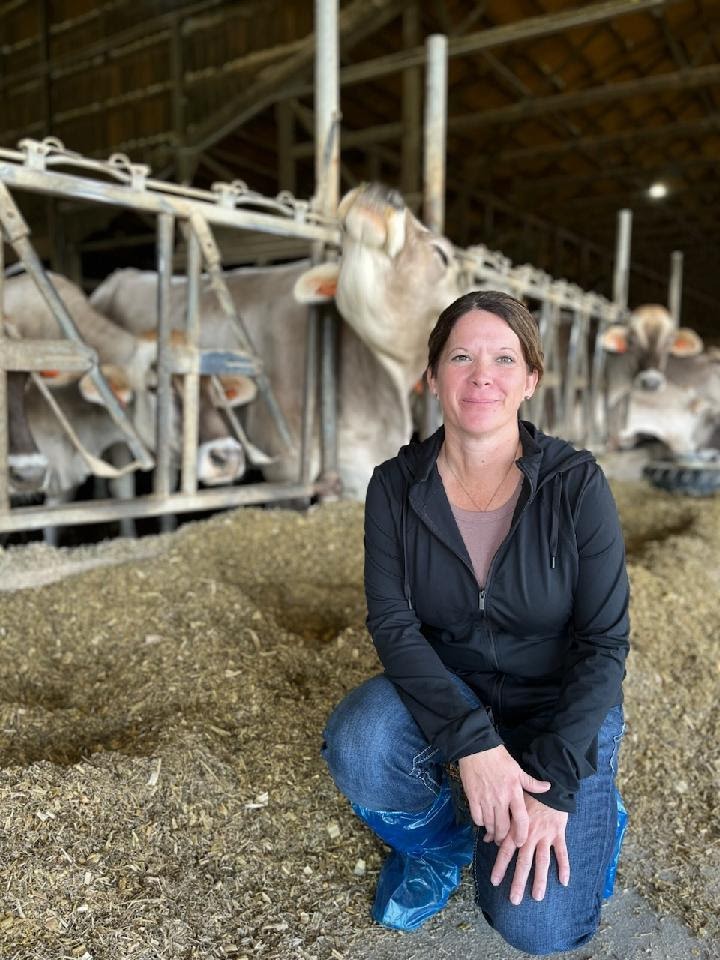 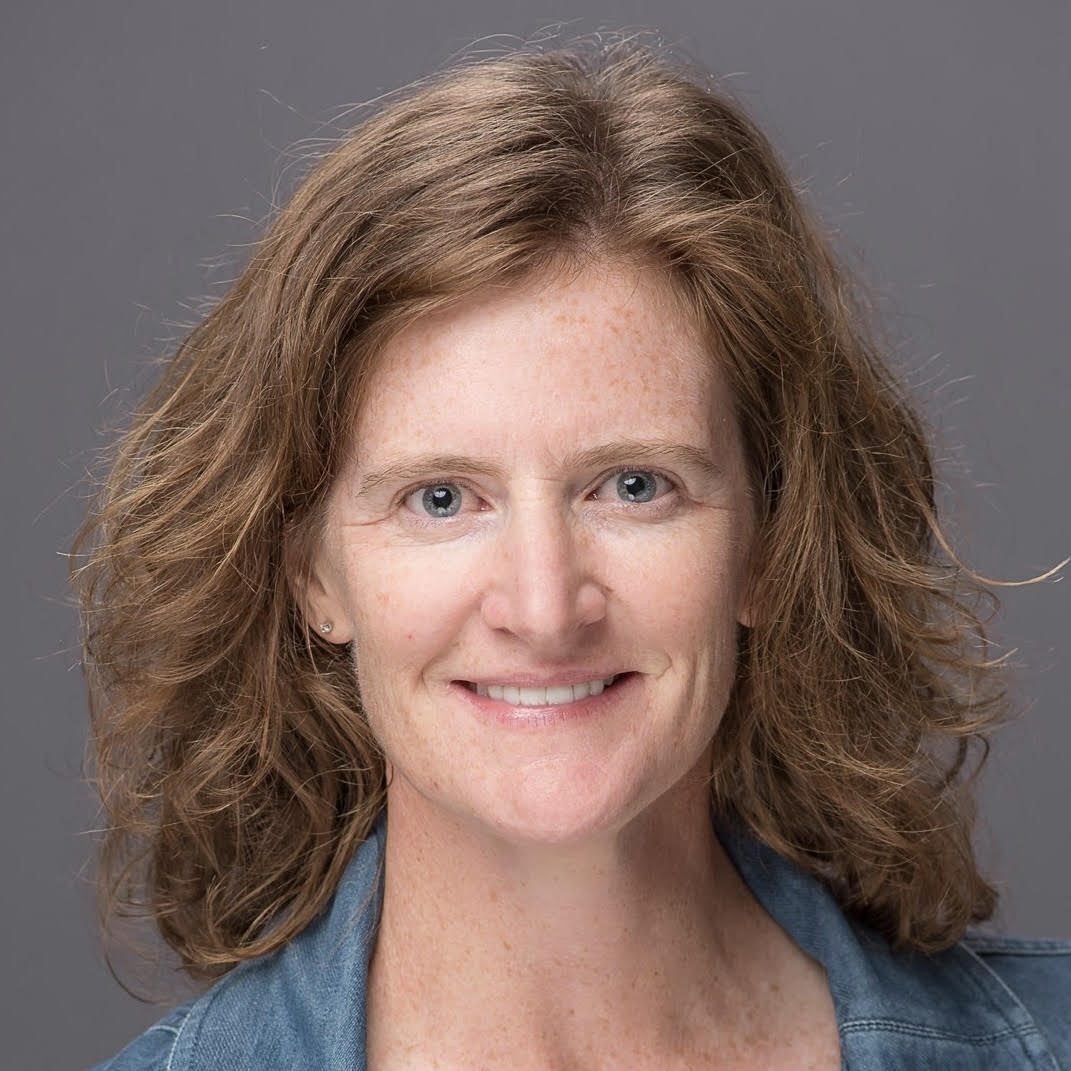 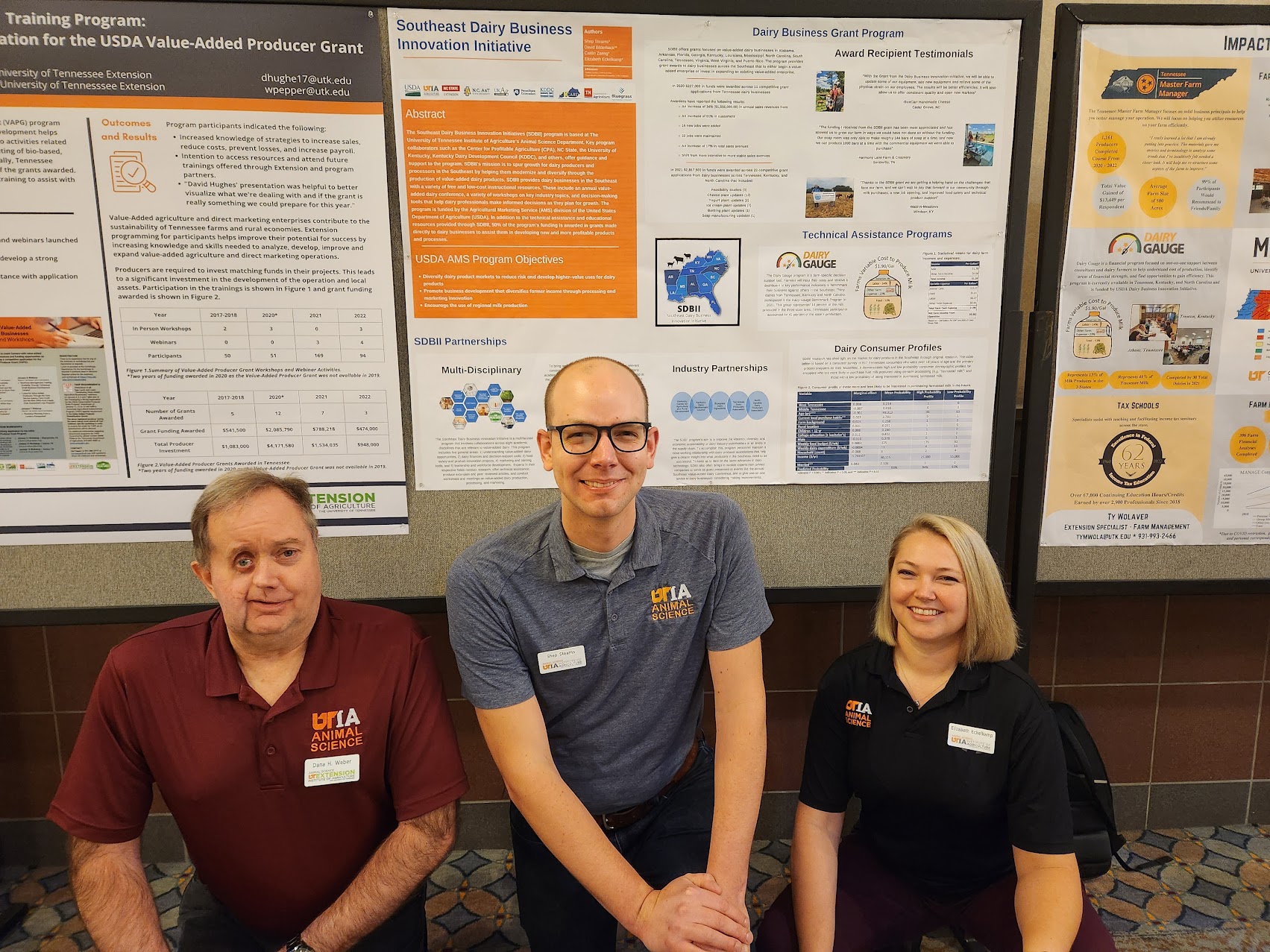 Dr. Stephanie Ward
Brittany Whitmire
Jennifer Hickerson
Dana Weber, Shep Stearns, Dr. Liz Eckelkamp
Thank you! Questions?
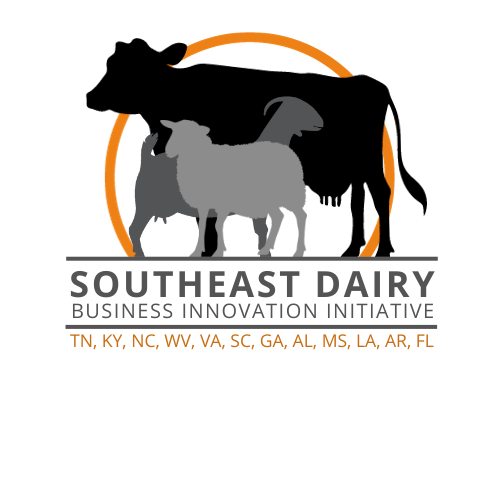 Shep Stearns
sstearn1@utk.edu
(860) 595-6053

 
Southeast Value-Added Discussion Group
https://sdbii.tennessee.edu/
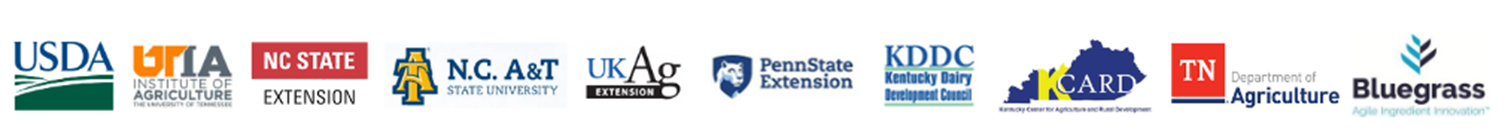